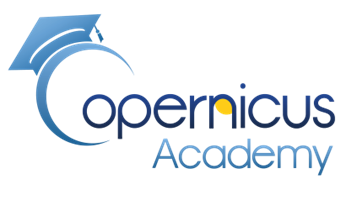 PROYECTO
SATELITES SOCIALES
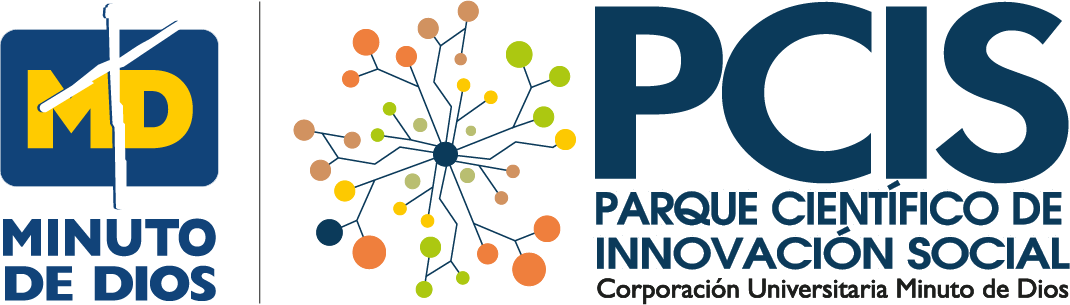 La Noticia:
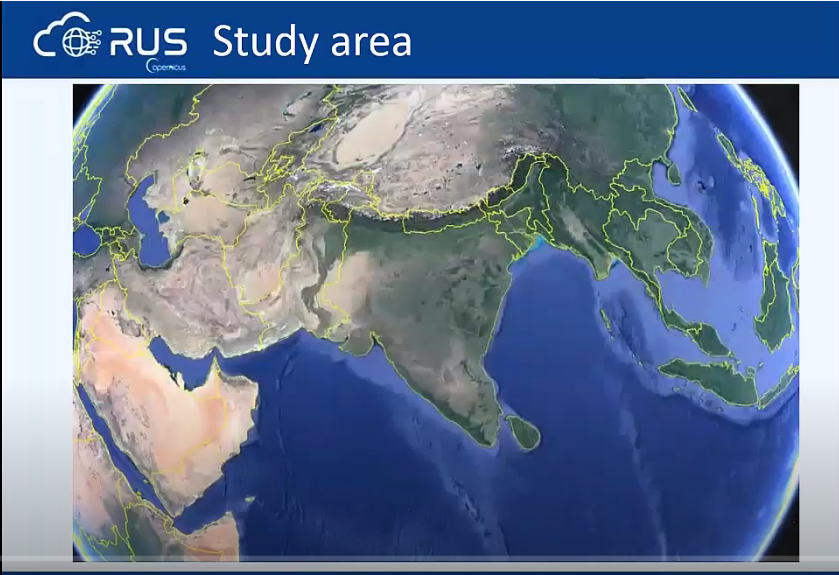 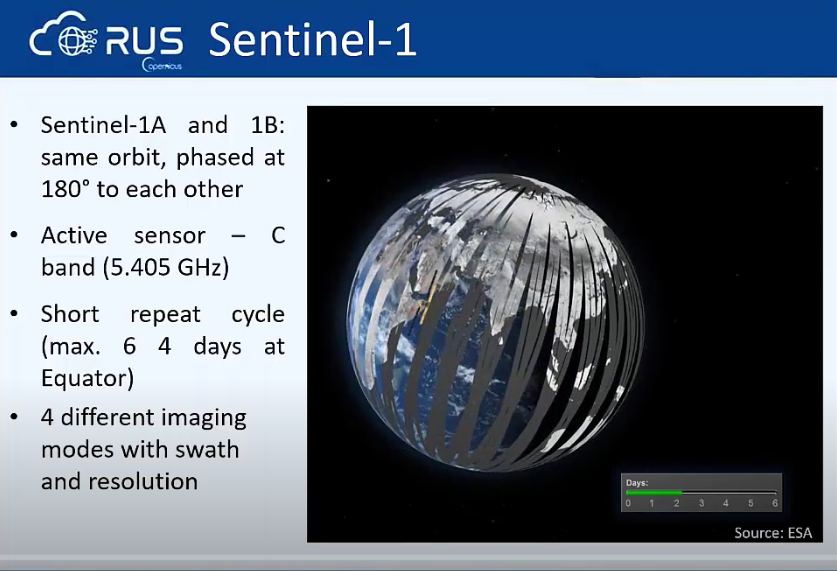 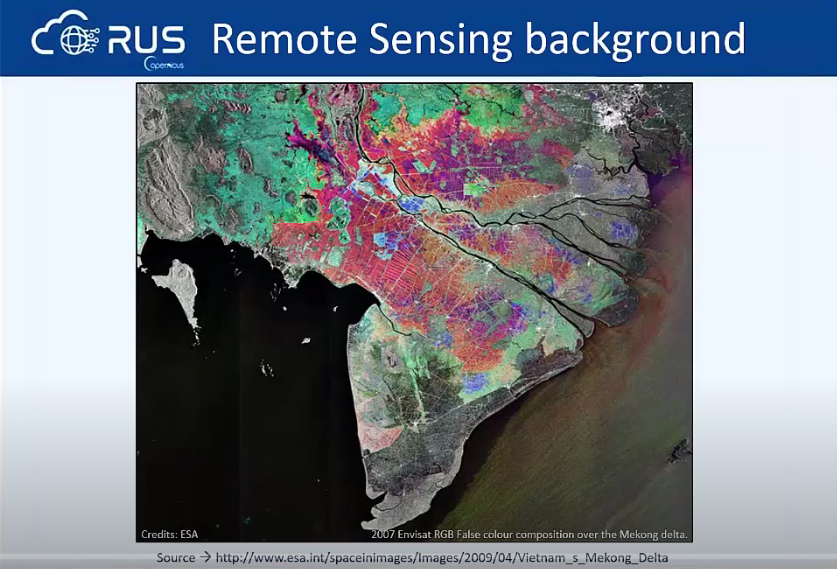 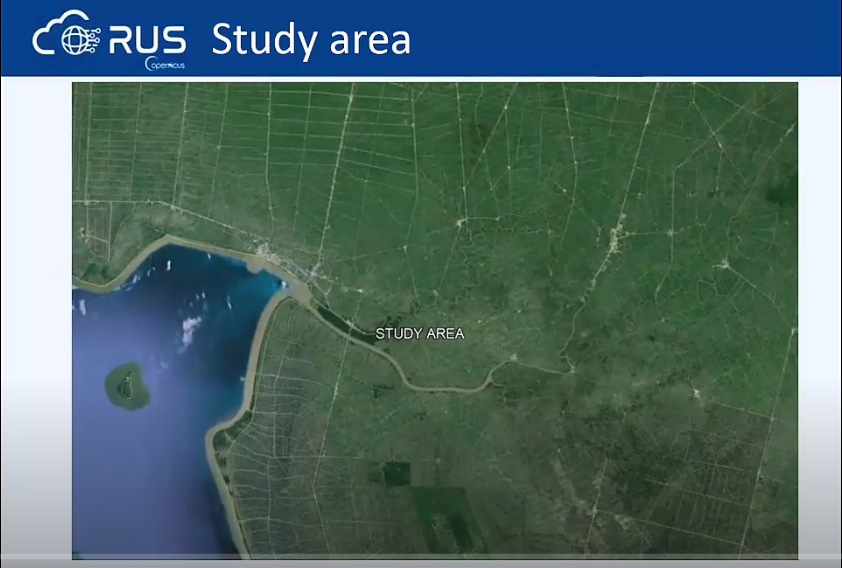 Monitoreo de cultivos de arroz Vietnam utilizando RADAR con el sentinel-1
Manuel Dávila Sguerra
https://www.youtube.com/watch?v=Vb82IC0R2_o
Estas publicaciones presentan de forma general los procedimientos para llegar a resultados concretos. 
Intentamos hacer pedagogía en el tema de la lectura de imágenes satelitales además de obtener resultados finales
PROYECTO
SATELITES SOCIALES
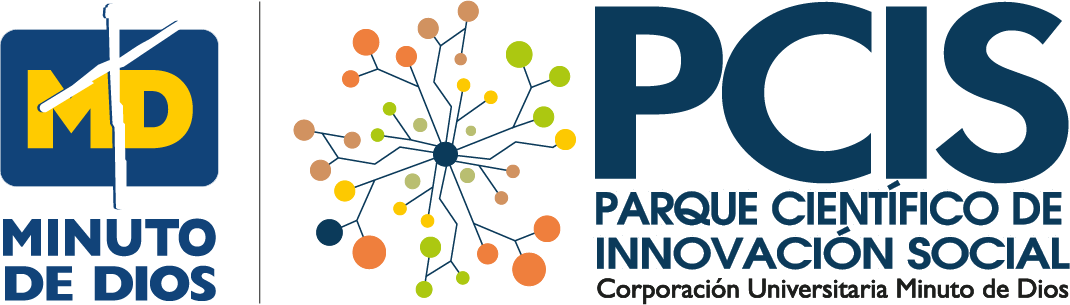 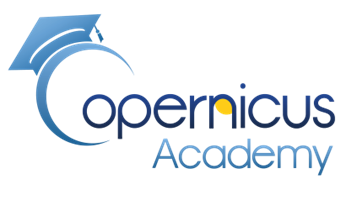 Monitoreo de cultivos de arroz Vietnam sentinel-1
RADAR
Objetivo: se requiere información confiable sobre la dinámica de la tierra para mejorar la gestión agrícola y mapear nuestra tierra cambiante y hacer frente a la seguridad alimentaria y monitorear el cambio climático
El radar de apertura sintética (SAR) tiene la ventaja de operar en longitudes de onda que no se ven obstaculizadas por la nubosidad o la falta de iluminación y puede adquirir datos sobre un sitio durante el día o la noche en todas las condiciones climáticas. 

La misión está compuesta por una constelación de dos satélites, Sentinel-1A y Sentinel-1B, que comparten el mismo plano orbital.
PROYECTO
SATELITES SOCIALES
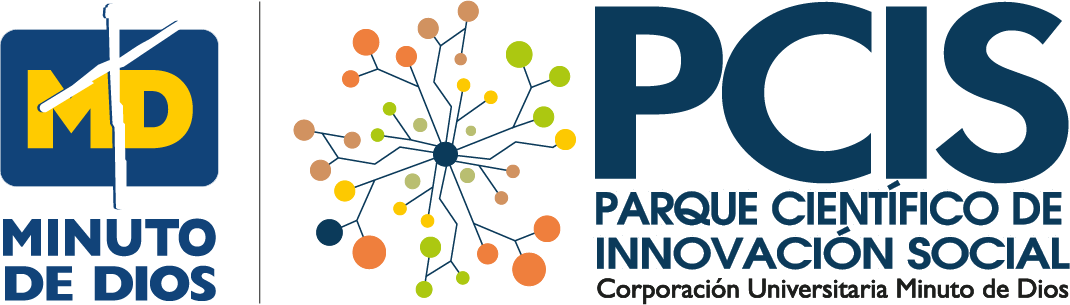 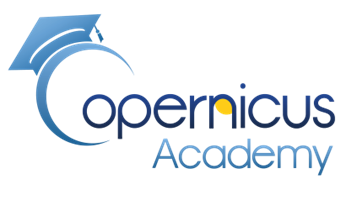 Objetivo del Algoritmo para medir señales SIGMA_0
en cultivos de Arroz
SIGMA_0
Medida convencional de la intensidad de una señal de radar reflejada por un objeto geométrico (natural o fabricado) como un reflector de esquina o como puede ser un cultivo. Sigma_0 especifica la fuerza de reflexión en términos de la sección transversal geométrica de una esfera conductora que daría lugar al mismo nivel de reflectividad. (Unidades de área, como metros cuadrados)

https://sentinel.esa.int/web/sentinel/user-guides/sentinel-1-sar/definitions
PROYECTO
SATELITES SOCIALES
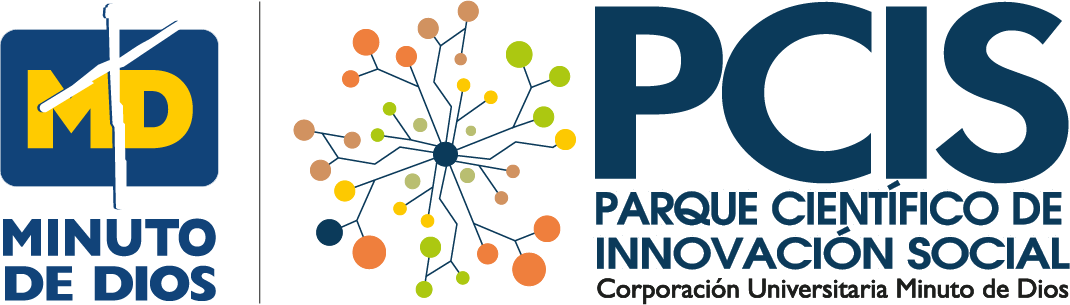 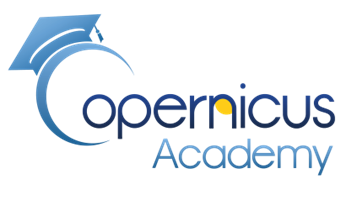 Algoritmo para medir señales 
Sigma0 en cultivos de Arroz
Sigma 0

“Esta es La medida de la intensidad de una señal de radar reflejada desde un objeto geométrico
 (Unidades de área, como metros cuadrados)”.
https://sentinel.esa.int/web/sentinel/user-guides/sentinel-1-sar/definitions
Misión: Sentinel-1A 
Plataforma: S1A_*
Tipo de producto:
 GRD Sensor Mode:  SDV
Intensidad de señal Sigma0
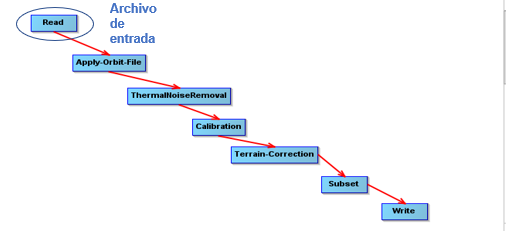 Sigma0_VH
Sigma0_VV
Vuelos
Amplitude_VV
VH_Stack
Stack_Spk
9 Franjas
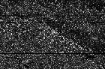 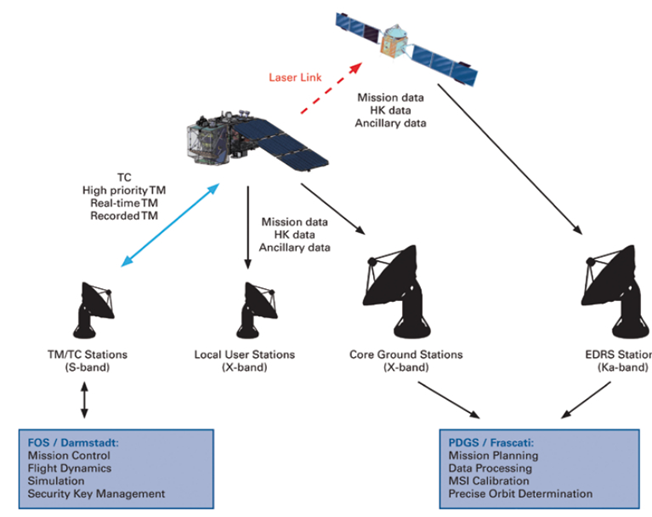 Corregistrar
Limpiar ruido moteado
Flujo de trabajo para filtrar “Ruidos” de las ondas de luz que atrapa el sensor del satélite
VV_Stack
Stack_Spk
Sigma0_VH
Sigma0_VV
Misiones satelitales
Ampliutude_H
9 Franjas
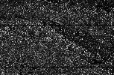 Spk_Spk
Spk_db
Spk_db.tif
Series de tiempo: medición de señal en los cultivos
Limpieza granular
Transformación a decibelius
Conversión  a Geotiff
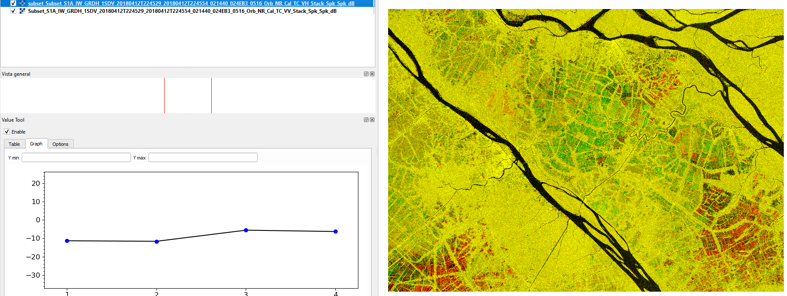 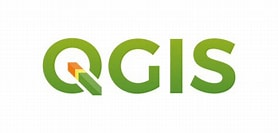 Spk_Spk
Spk_db
Ffp.ttif
Sentinel 1: Plataforma S1A_* Tipo de producto: GRD, Orbita Nro 18
PROYECTO
SATELITES SOCIALES
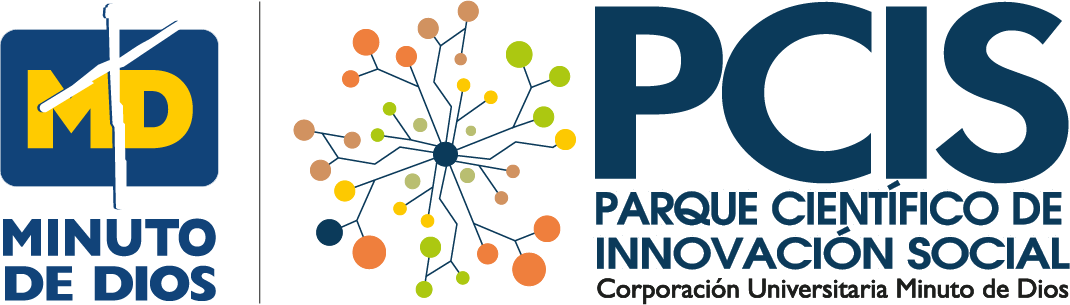 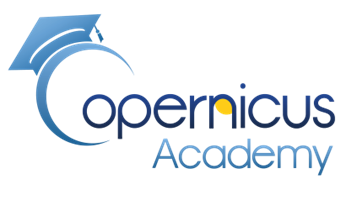 POLARIZACIÓN
El término Polarización se refiere al fenómeno de la luz en propagarse en ondas Horizontales y Verticales que pueden ser filtrada para dejarlas pasar o detenerlas.
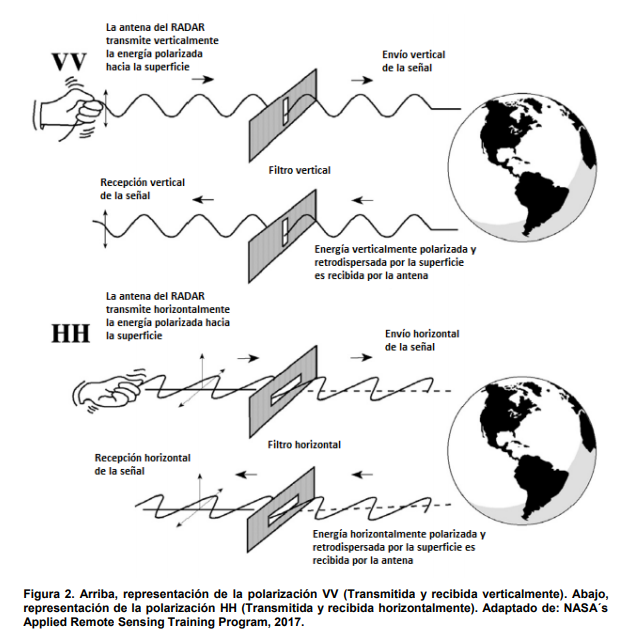 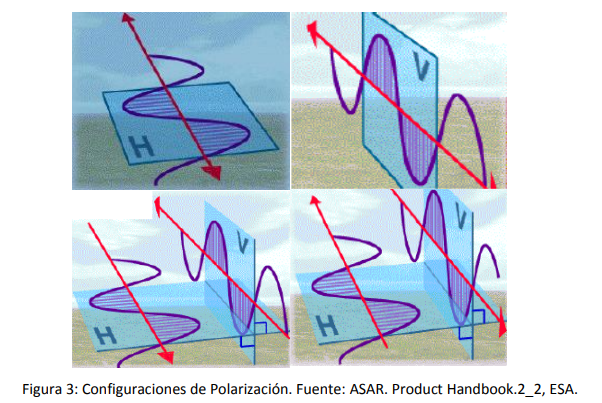 file:///C:/Users/Manuel%20Davila/Downloads/TFM_DeMata_Munoz_2019.pdf
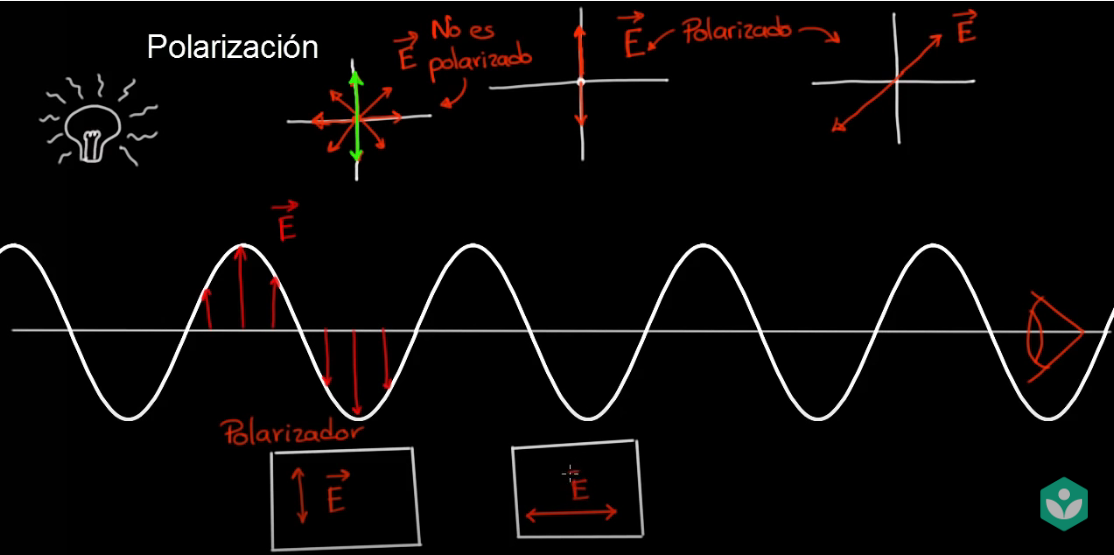 https://gredos.usal.es/bitstream/handle/10366/138637/TFM_GonzalezCalvoL_Seguimientoycontrol.pdf;jsessionid=EEAFE7B66B5BEB0A0253CE84AC7C0A96?sequence=1
https://www.youtube.com/watch?v=PMjADwpLlfs
PROYECTO
SATELITES SOCIALES
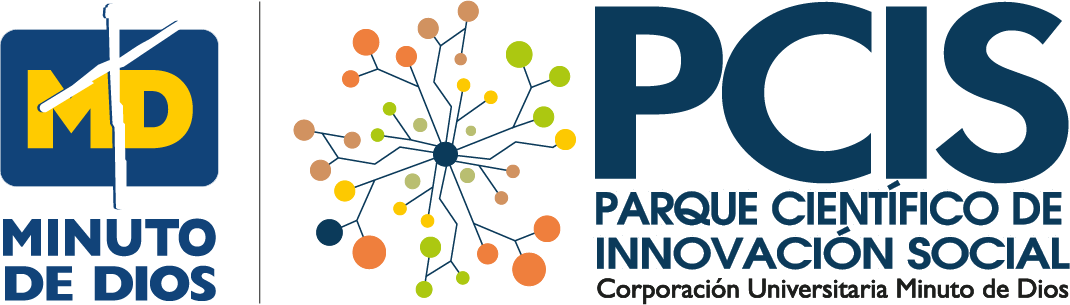 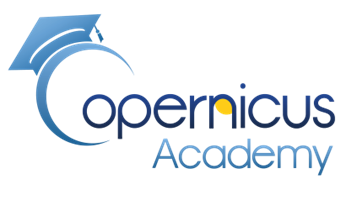 Polarizaciones Horizontales y Verticales Abril 12 de 2018
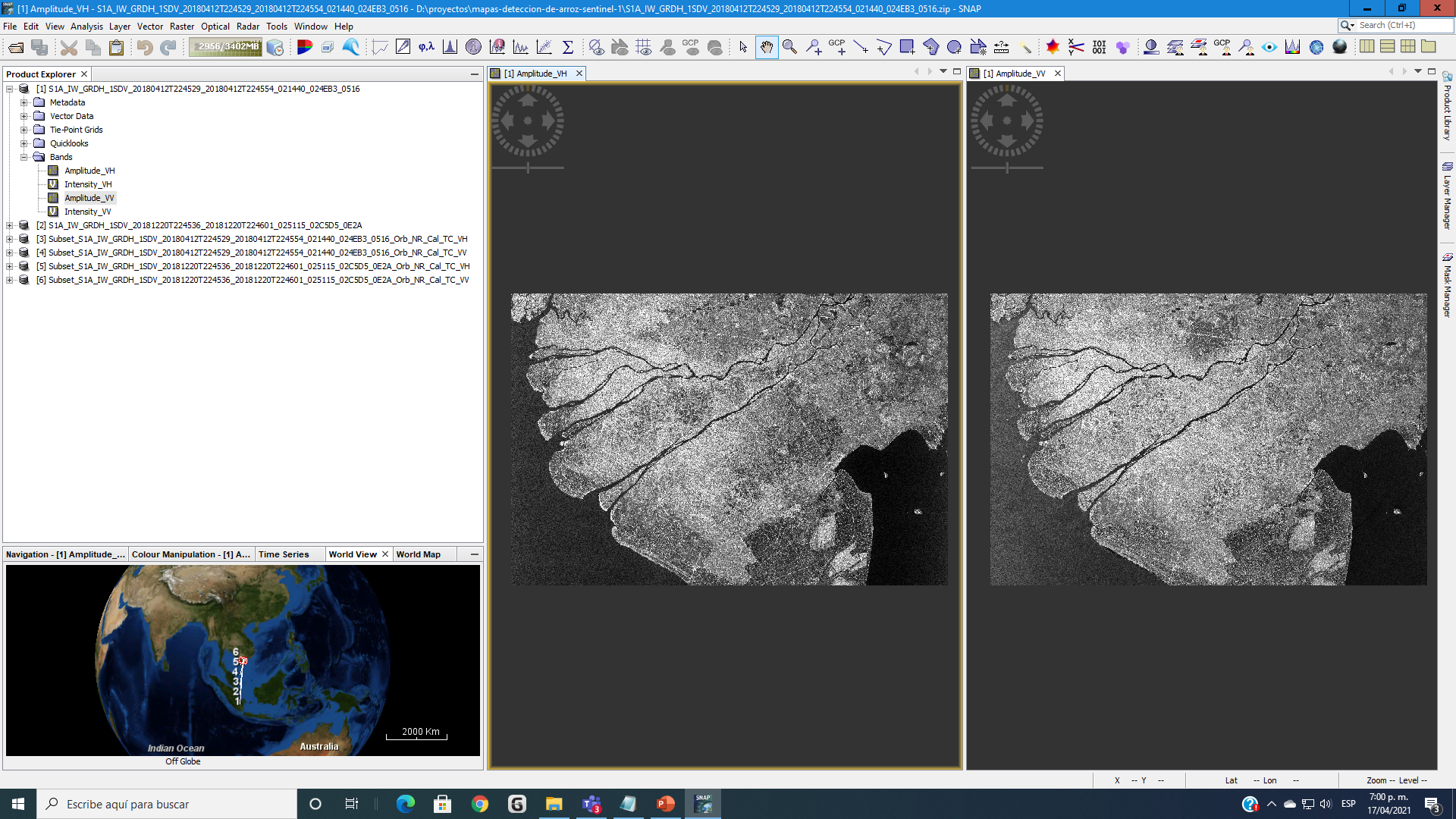 Vistas en Abril 12 de 2018
Polarizaciones VH y VV
PROYECTO
SATELITES SOCIALES
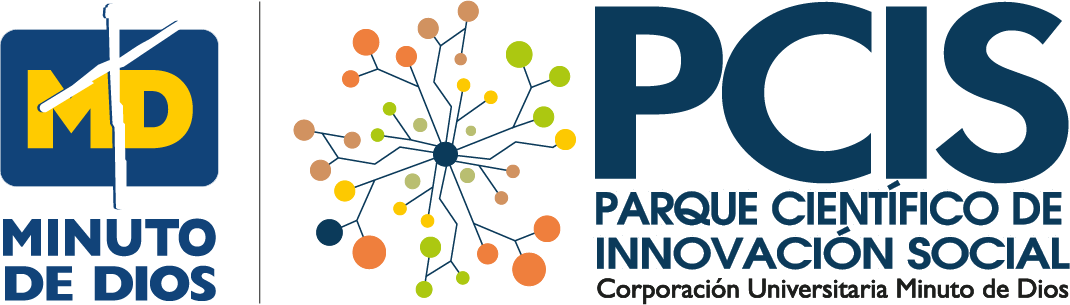 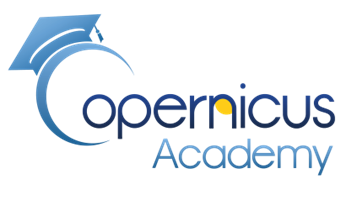 Polarizaciones Horizontales y Verticales diciembre 20 de 2018
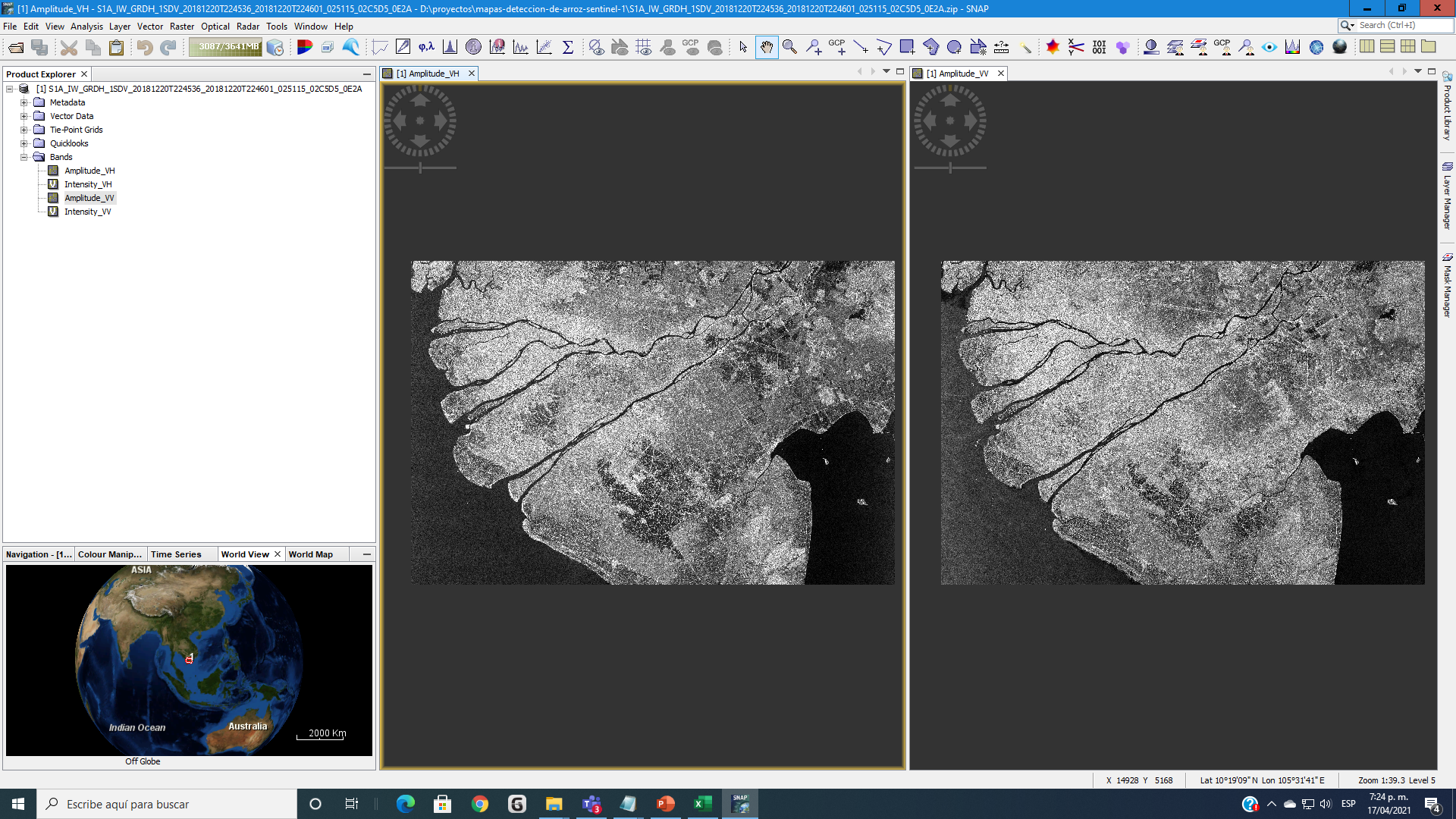 Vistas en Diciembre 20 de 2018
Polarizaciones VH y VV
PROYECTO
SATELITES SOCIALES
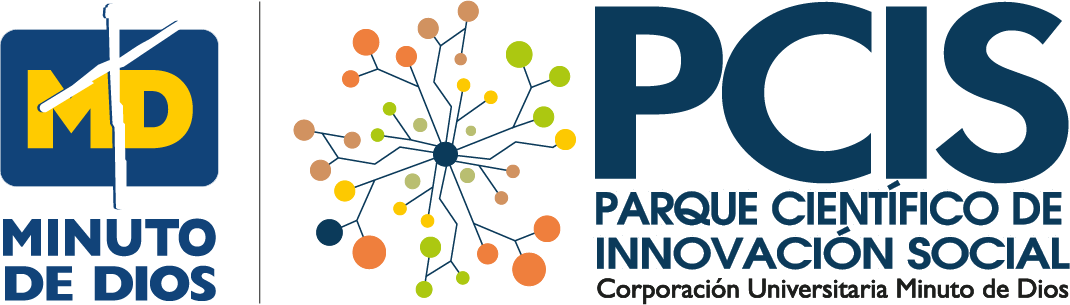 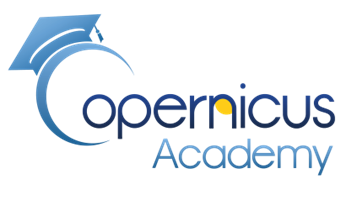 Flujo de trabajo para la estructuración de datos recibidos por el sensor
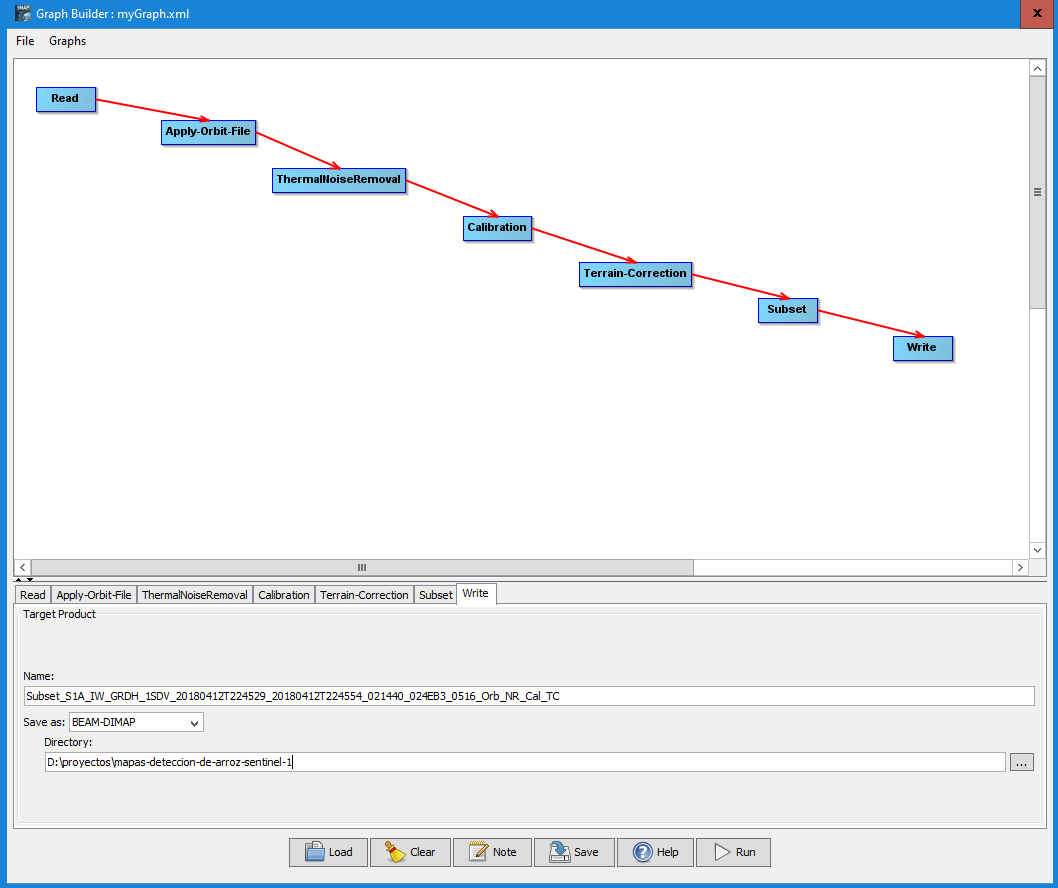 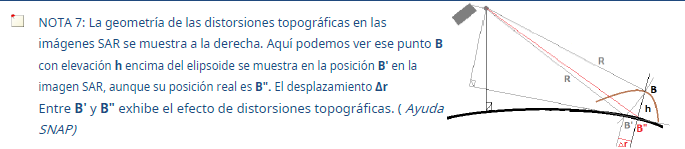 Radar/Apply-Orbit File
Radar/Radiometrc/ThermalNoiseRemoval
Archivo de entrada
Radar/Radiometrc/Calibration
Para agregar información sobre posición y velocidad del satélite
Radar/Geometric/Terrain Correction/Terrain Correction
Eliminar el ruido térmico, que es la energía de fondo que genera el receptor. Esto desvía la reflectividad del radar hacia valores más altos y obstaculiza la reflectividad
Raster/Subset
Grabar el archivo con los resultados
Proporcionar imágenes en las que los valores de los píxeles se puedan relacionar con la dispersión del radar. Esto es esencial para el uso cuantitativo de los datos
Para compensar las distorsiones del terreno y re proyectar la escena a la proyección geográfica. Las variaciones ocurren por variaciones topográficas e inclinación del sensor.
Crear un subconjunto del territorio más cercano al terreno. Y guardar los archivos independientes de las polarizaciones VV y VH
Flujo de trabajo para filtrar “Ruidos” de las ondas de luz que atrapa el sensor del satélite
Grabar el archivo con los resultados
PROYECTO
SATELITES SOCIALES
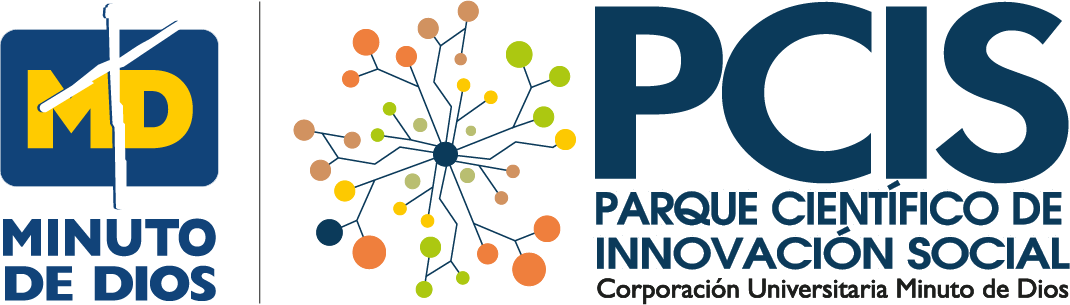 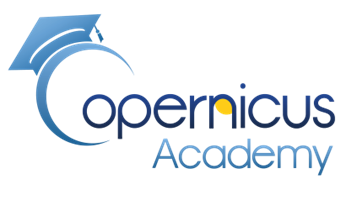 Imágenes de fuerza de reflexión: SIGMA_0 ambas fechas VH y VV
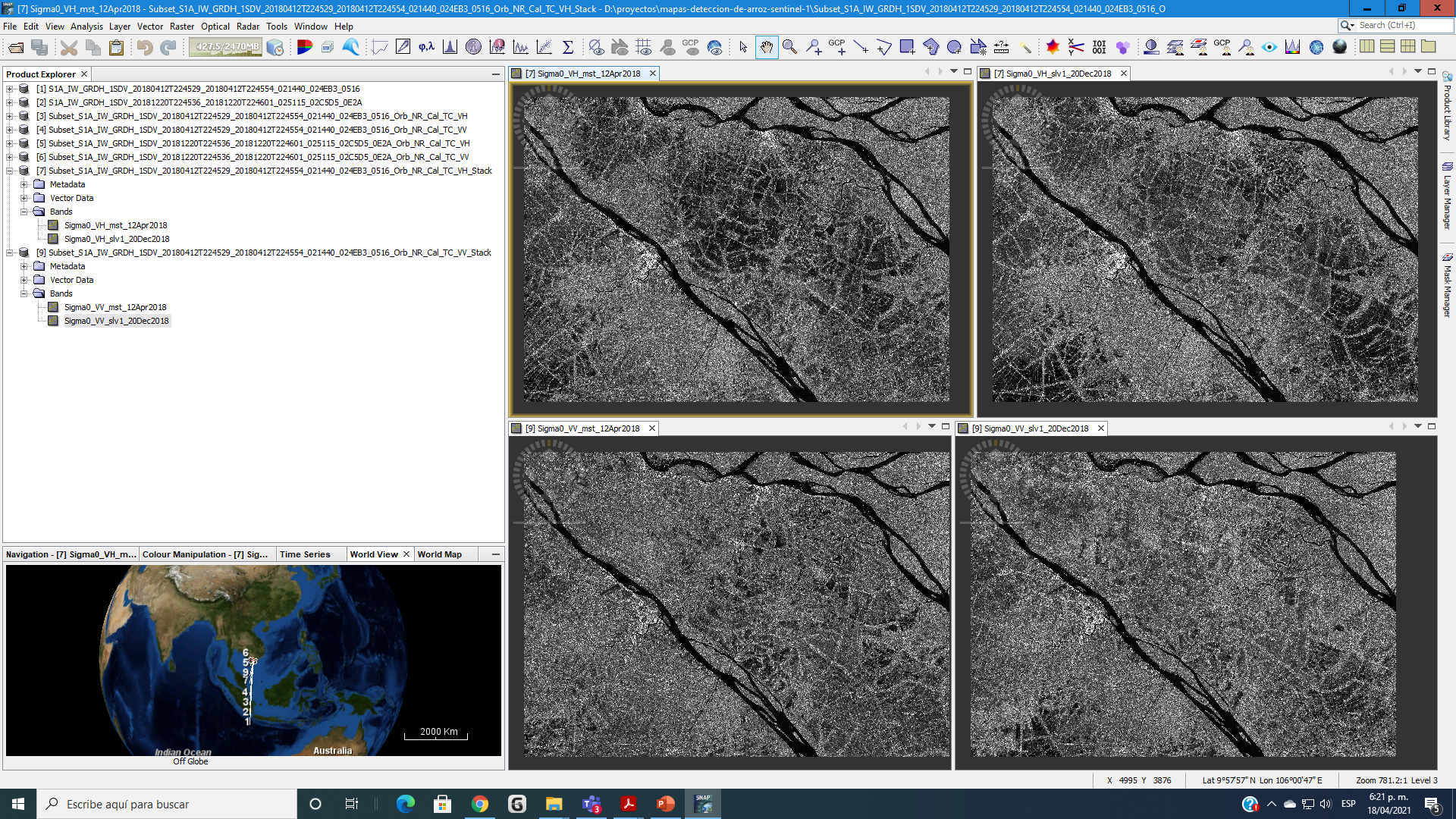 Sigma 0

“Esta es La medida de la intensidad de una señal de radar reflejada desde un objeto geométrico

 (Unidades de área, como metros cuadrados)”.

https://sentinel.esa.int/web/sentinel/user-guides/sentinel-1-sar/definitions
Sigma 0 para _VH y _VV en las dos fechas
PROYECTO
SATELITES SOCIALES
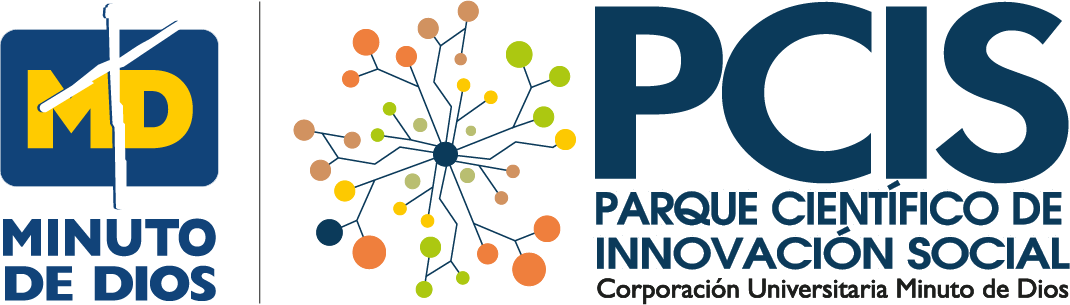 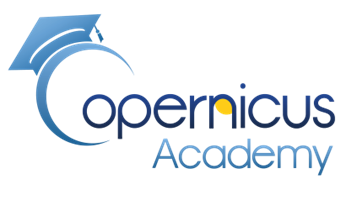 Las imágenes SAR se ven afectadas por el moteado que confiere un aspecto granular con variaciones espaciales aleatorias. La Limpieza se llama: Speckle Filtering
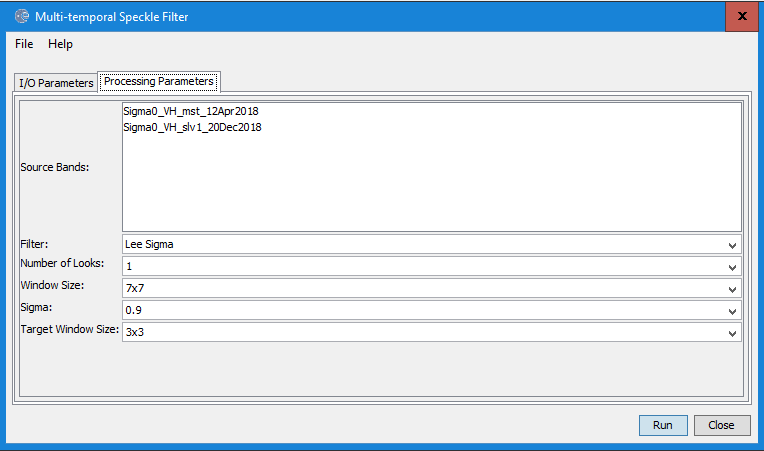 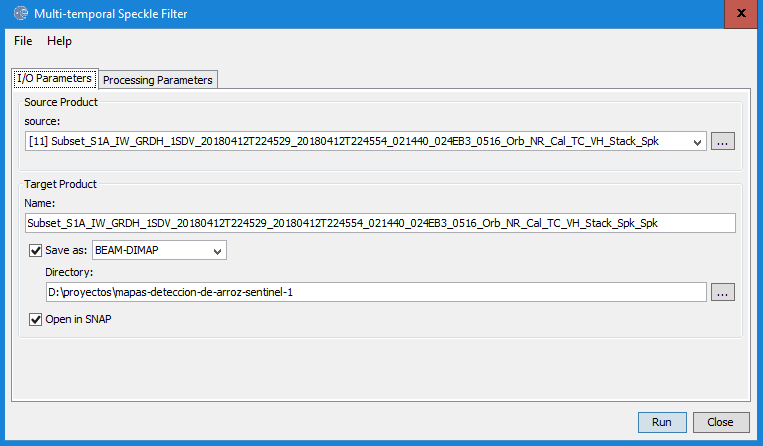 https://earth.esa.int/documents/653194/656796/Speckle_Filtering.pdf
PROYECTO
SATELITES SOCIALES
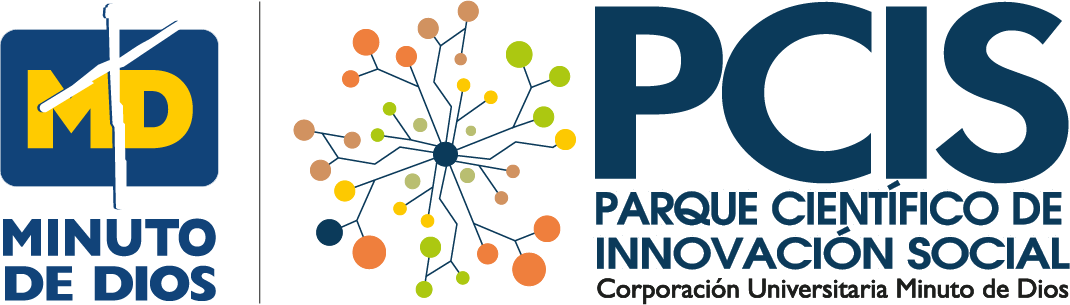 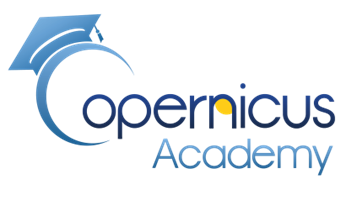 Imágenes con limpieza de moteado realizado en ambas polarizaciones
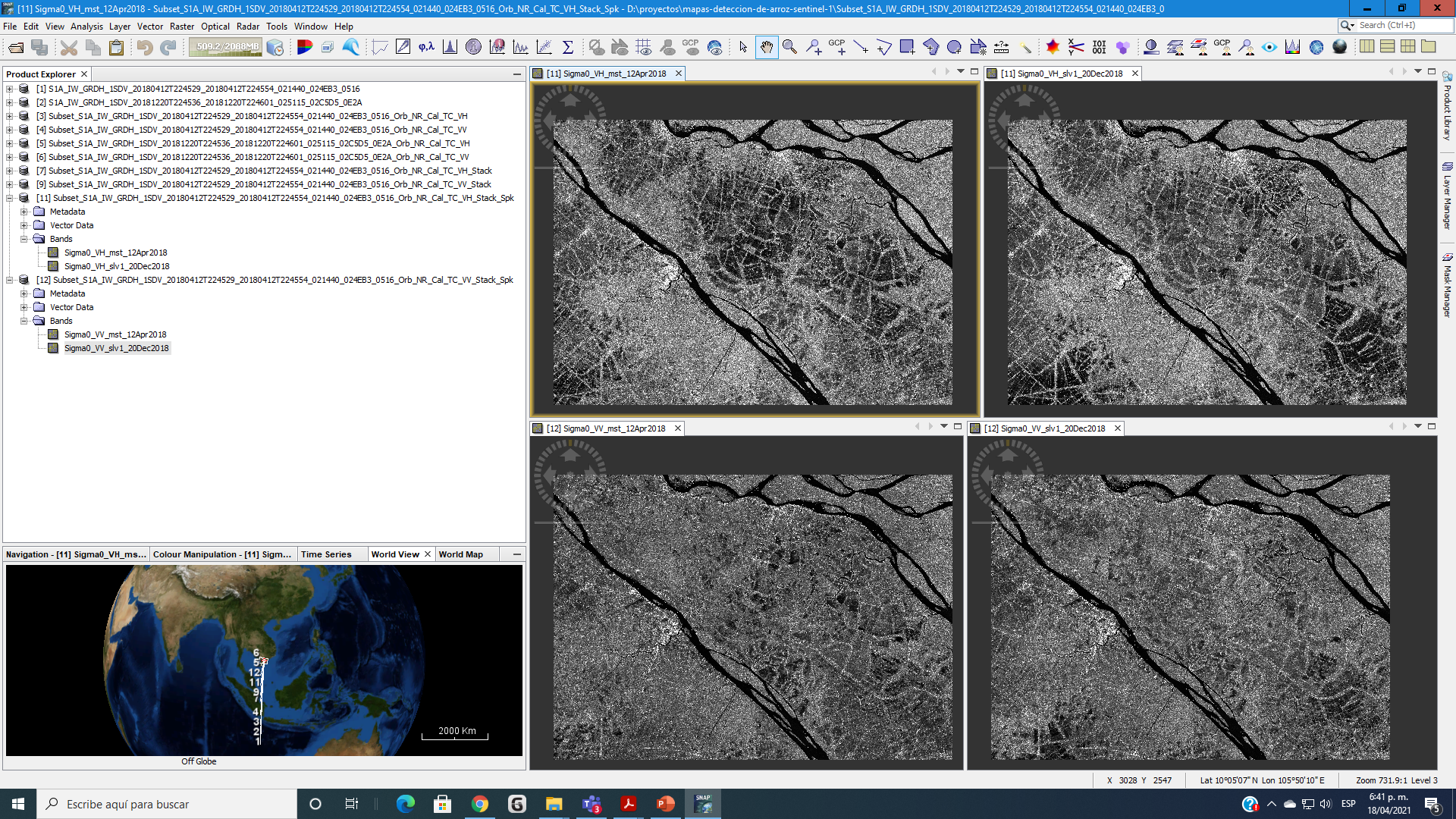 PROYECTO
SATELITES SOCIALES
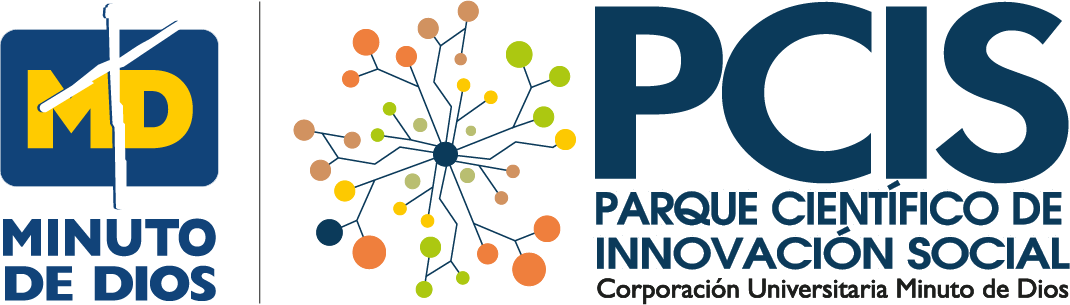 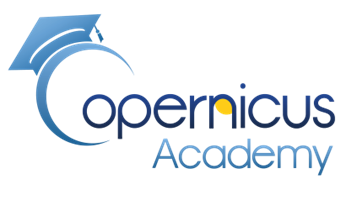 Imágenes proyectadas en base logarítmica para normalizar su tamaño de datos
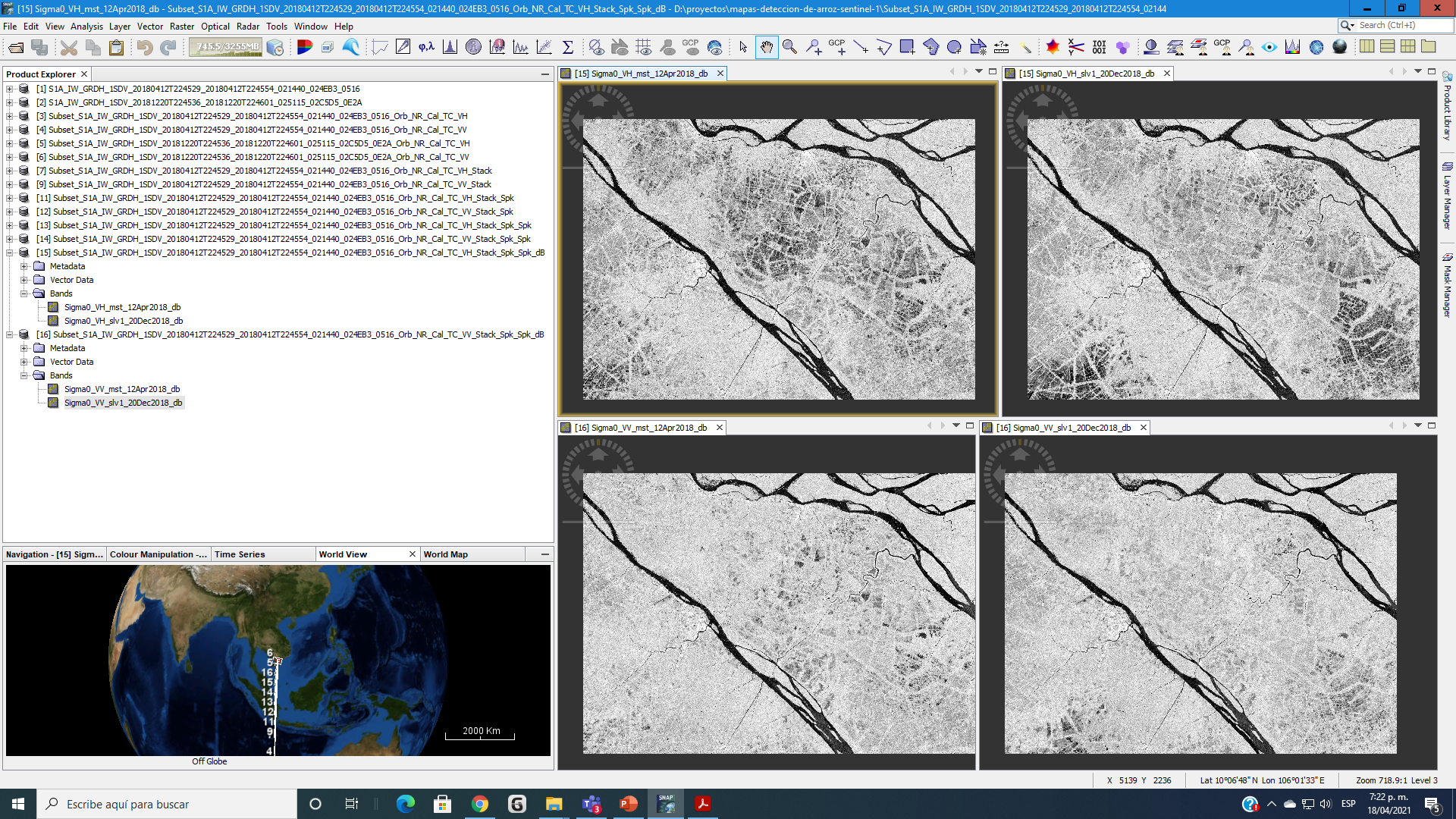 PROYECTO
SATELITES SOCIALES
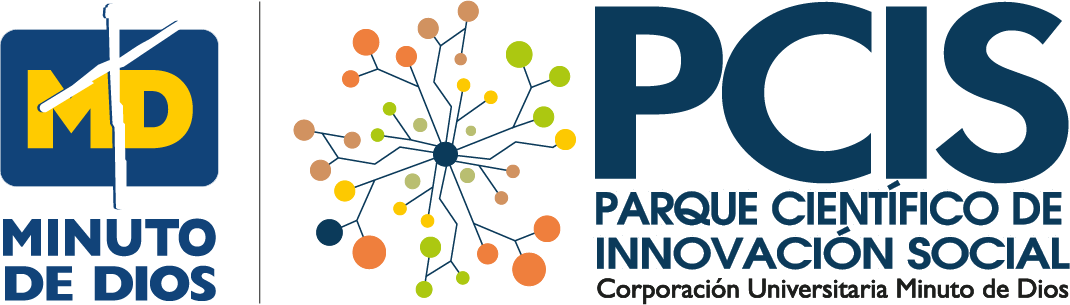 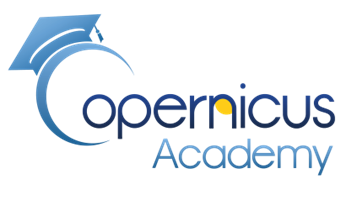 Imagen pasada al formato QGIS para mediciones de retrodispersión
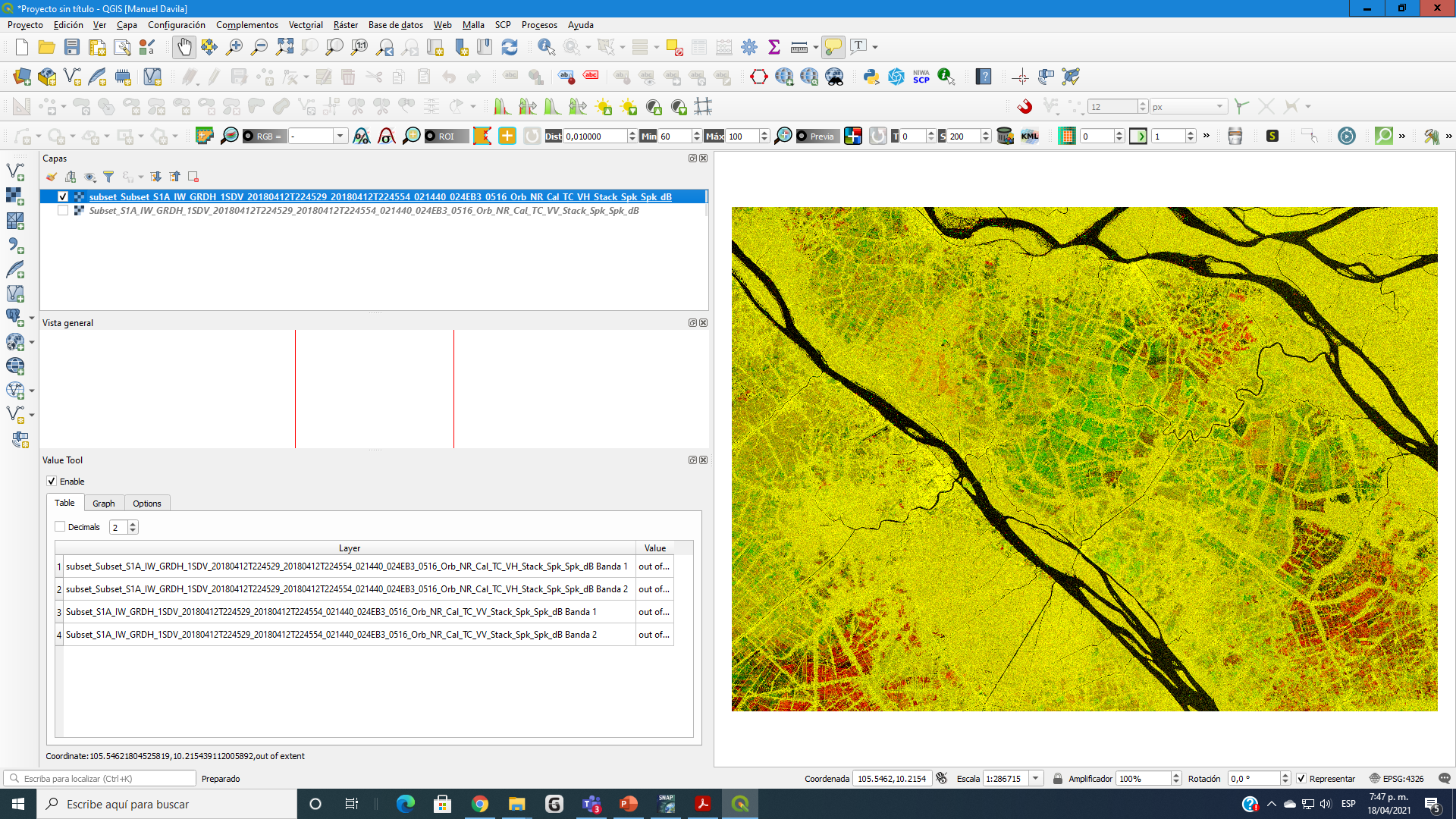 PROYECTO
SATELITES SOCIALES
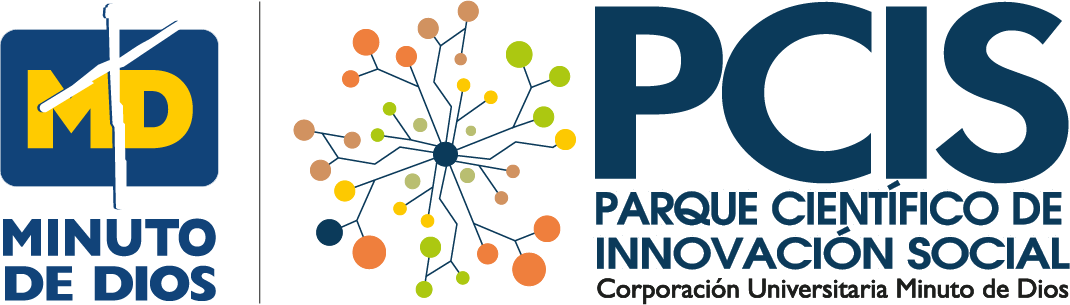 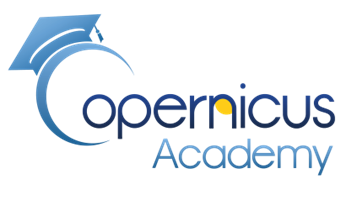 Mediciones de retrodispersión
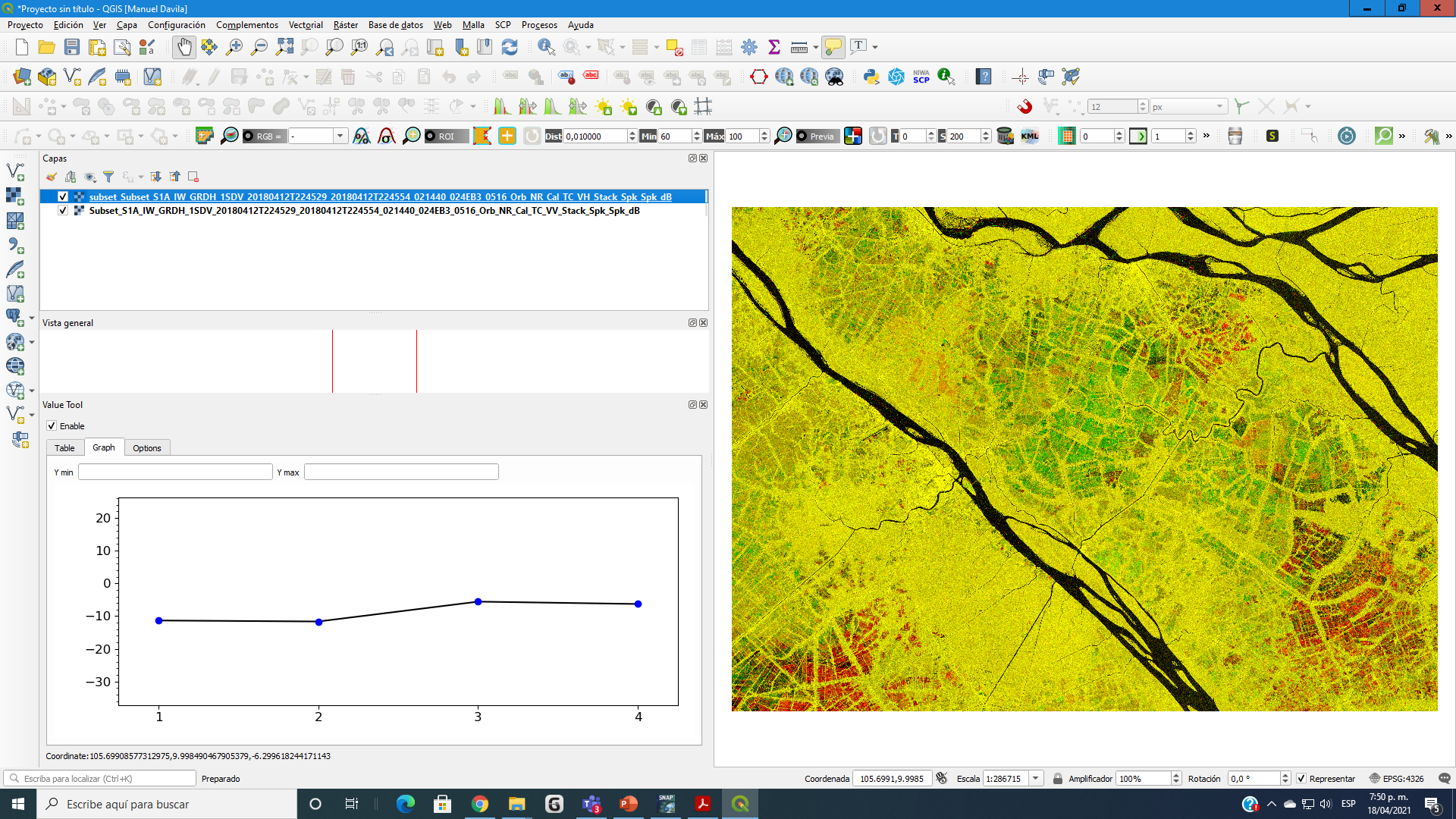 Nota:
Para este prototipo solo se tomaros dos fechas. El resultado final se efectuó con 30 viajes del satélite lo cual da una gran precisión
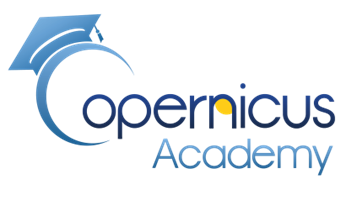 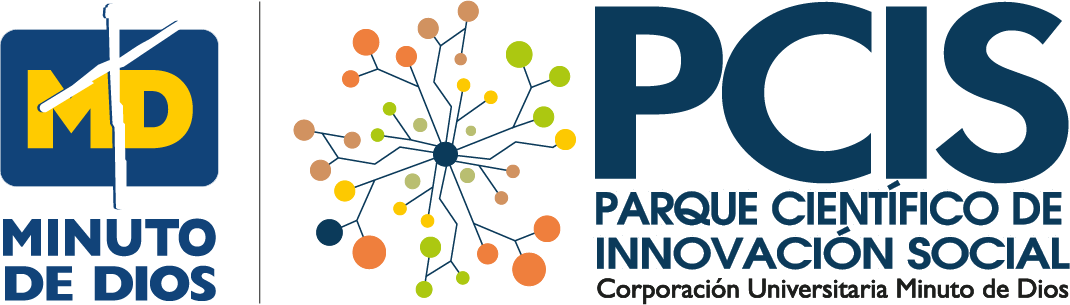 FIN